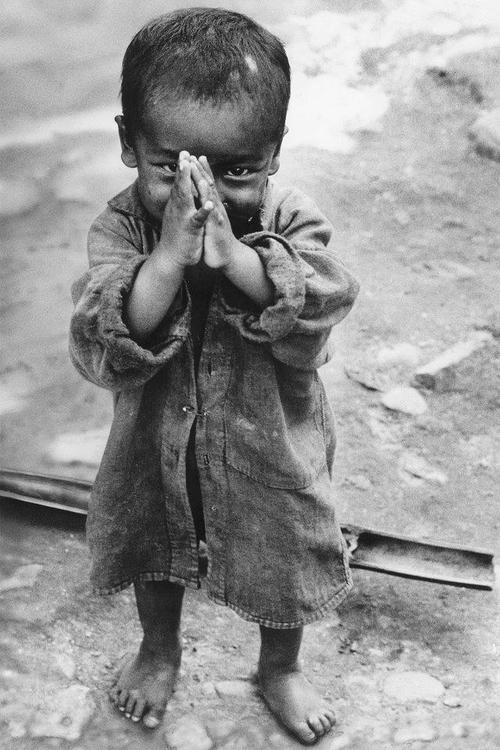 Attitude of gratitude
(Sandra Sembel)
(1 Tesalonika 5: 18) 

Mengucap syukurlah dalam segala hal, sebab itulah yang dikehendaki Allah di dalam Kristus Yesus bagi kamu.
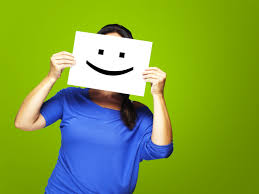 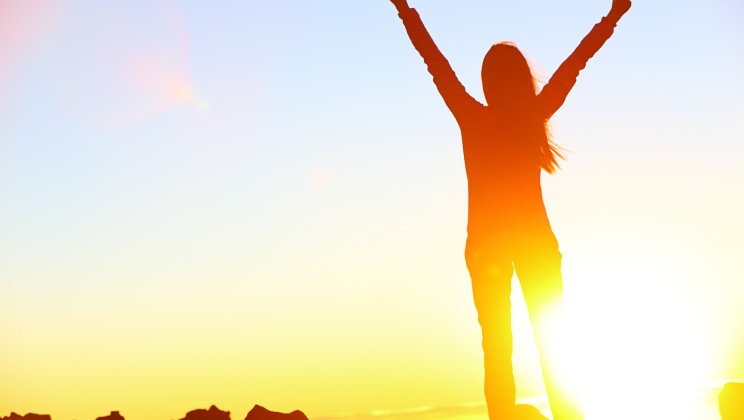 Kapan terakhir kita bersyukur?
Dalam Sukacita?
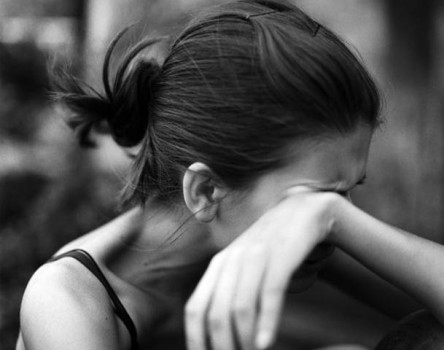 Dalam kesesakan?
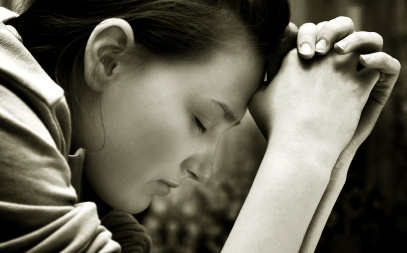 Bisakah?
Dalam keterbatasan
(Lukas 9: 16-17) 16 Dan setelah Ia mengambil lima roti dan dua ikan itu, Ia menengadah ke langit, mengucap berkat, lalu memecah-mecahkan roti itu dan memberikannya kepada murid-murid-Nya supaya dibagi-bagikannya kepada orang banyak. 17 Dan mereka semuanya makan sampai kenyang. Kemudian dikumpulkan potongan-potongan roti yang sisa sebanyak dua belas bakul.
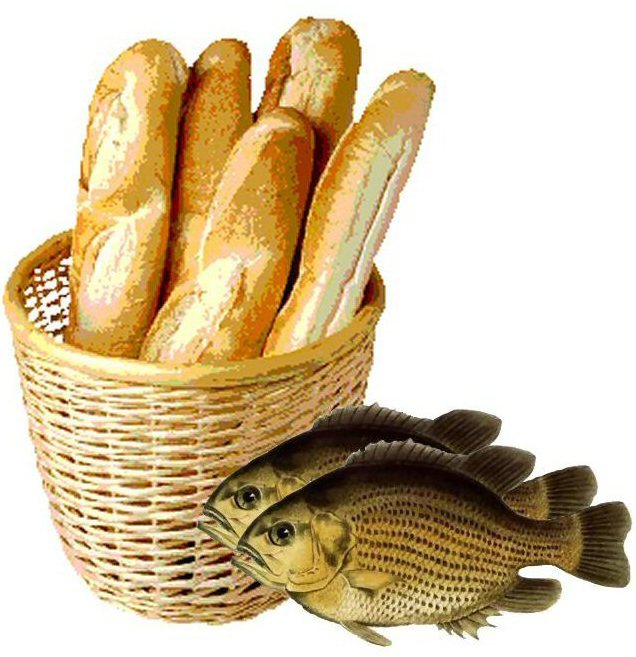 Dalam Keterdesakan
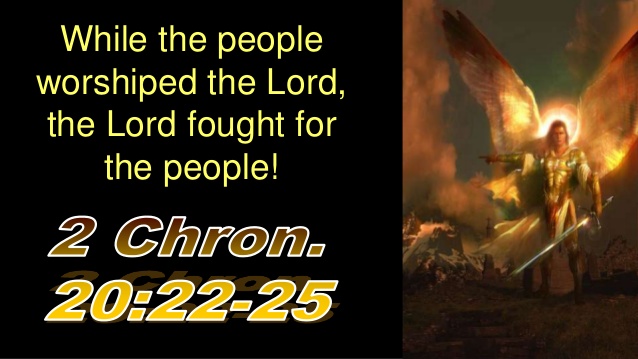 (2 Tawarikh 20: 21b) 
"Nyanyikanlah nyanyian syukur bagi TUHAN, bahwasanya untuk selama-lamanya kasih setia-Nya!"
Dalam Keterikatan
(Kisah 16: 25-26) 25 Tetapi kira-kira tengah malam Paulus dan Silas berdoa dan menyanyikan puji-pujian kepada Allah dan orang-orang hukuman lain mendengarkan mereka. 26 Akan tetapi terjadilah gempa bumi yang hebat, sehingga sendi-sendi penjara itu goyah; dan seketika itu juga terbukalah semua pintu dan terlepaslah belenggu mereka semua.
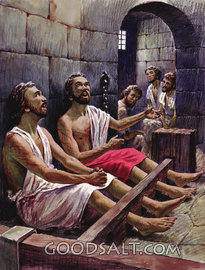 Penutup
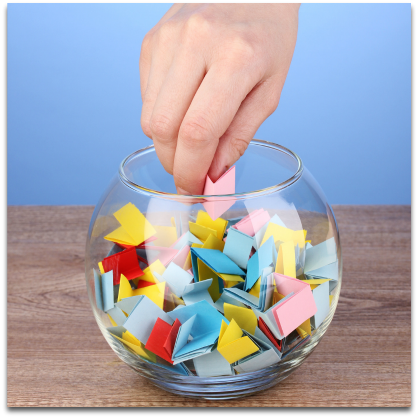 (Kolose 2: 7) Hendaklah kamu berakar di dalam Dia dan dibangun di atas Dia, hendaklah kamu bertambah teguh dalam iman yang telah diajarkan kepadamu, dan hendaklah hatimu melimpah dengan syukur.
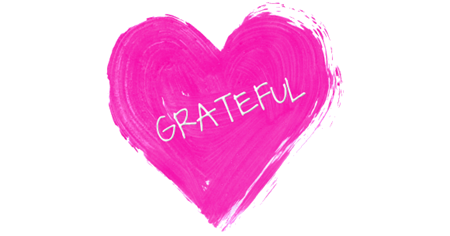